Hoy es miércoles el dieciséis de septiembre de dos mil quince.
White Board
El calentamiento: Next slide    
Pregunta influyente: Would you tell me about yourself?
Objectivo: The Student can give basic descriptions about himself and understand others when describing themselves.  
Actividades: Powerpoint, Ser, Adjectives, tine
Tarea: Have notebook, folder, etc. ready by Monday 9/21/15. 
SPI’s: 1.1 C, D, F; 1.3 A
Calentamiento: fill in the chart with either the correct form of ser or the correct subject pronoun.
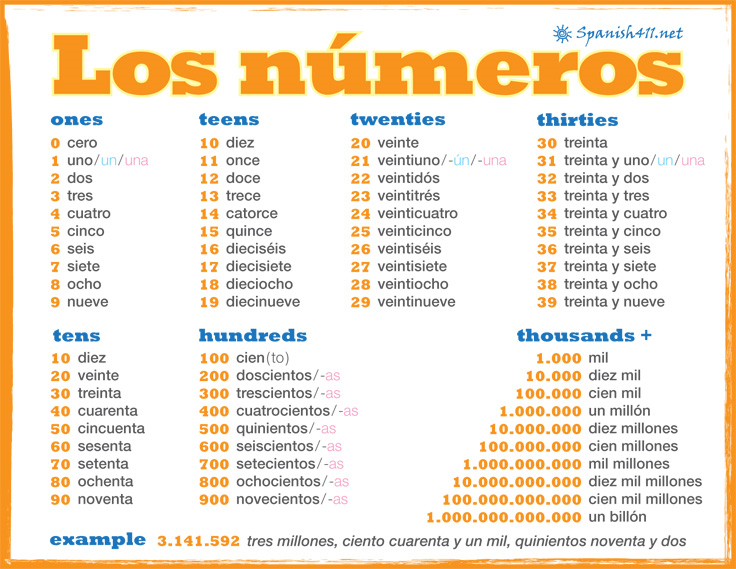 ¿Qué hora es?

If it it between 1:00 and 1:59, use the phrase:
		
			Es la… 

For all other times, use the phrase:

			Son las…
Ejemplos:
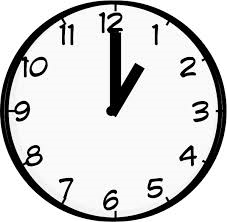 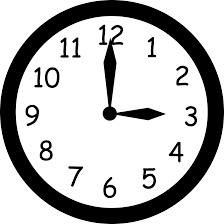 Es la una.
Son las dos.
¿Qué hora es?

To say the minutes between 01 and 30, use y + the number of minutes.

	Ejemplo 


			Son las dos y veinte.
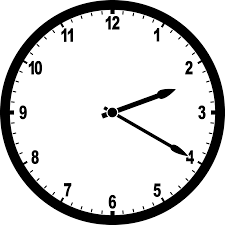 ¿Qué hora es?

To say the minutes between 31 and 59, there are two options:

 use y + the number of minutes.

Go up to the next hour, use menos, then subtract the number of minutes from sixty.

Ejemplo


Es la una y cuarenta.			Son las dos menos veinte.
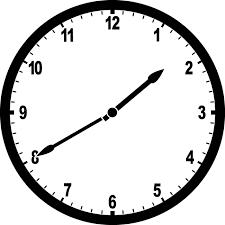 ¿Qué hora es?

To say the minutes between 31 and 59:

Go up to the next hour.
	Son las dos
2. Use menos.
	Son las dos menos
3. Subtract the number of minutes from 60.
	60 – 40 = 20
	Son las dos menos veinte
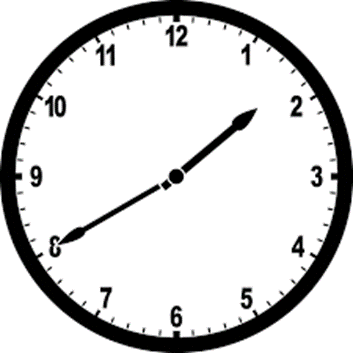 ¿Qué hora es?

To say the minutes between 31 and 59:

Go up to the next hour.
	Son las cuatro
2. Use menos.
	Son las cuatro menos
3. Subtract the number of minutes from 60.
	60 – 35 = 25
	Son las cuatro menos veinticinco
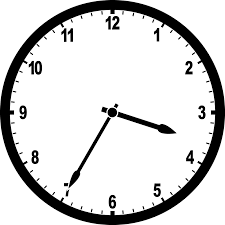 ¿Qué hora es?

To say the minutes between 31 and 59:

Go up to the next hour.
	Son las nueve
2. Use menos.
	Son las nueve menos
3. Subtract the number of minutes from 60.
	60 – 50 = 10
	Son las nueve menos diez
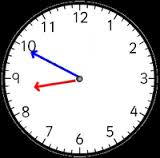 ¿Qué hora es?
Write down the time.

1.				2.				3.






4.				5.  				6.
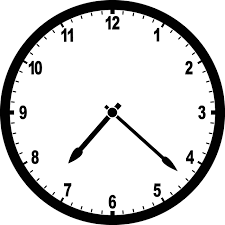 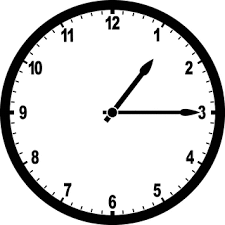 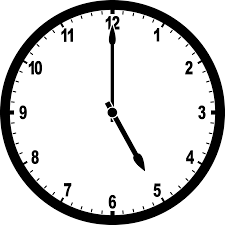 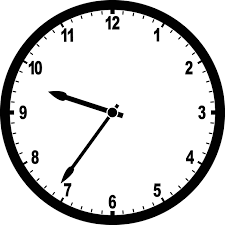 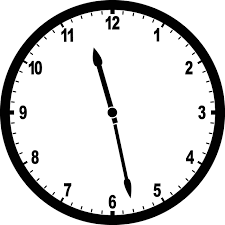 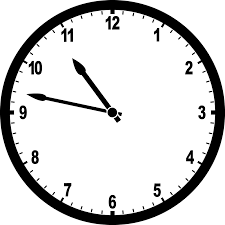